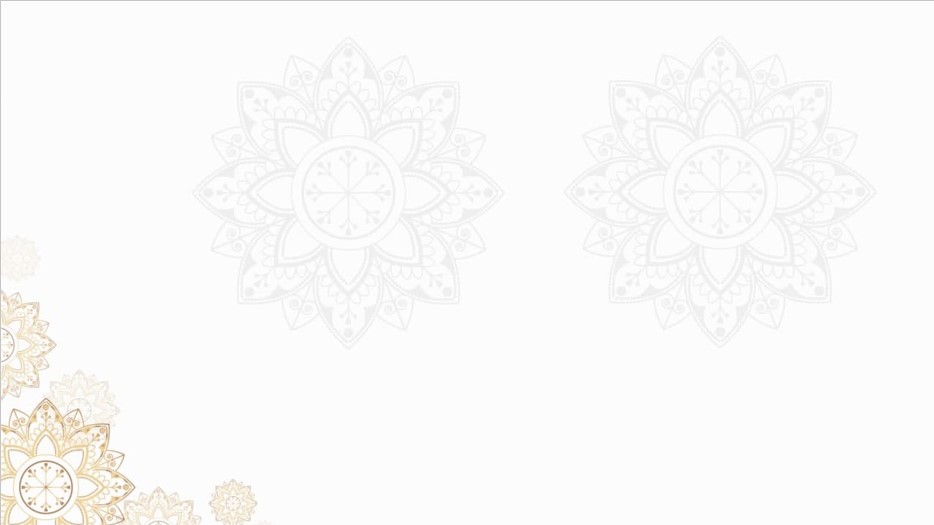 الوحدة الرابعة
الفقه
الهَدْيُ والأضحية والعقيقة
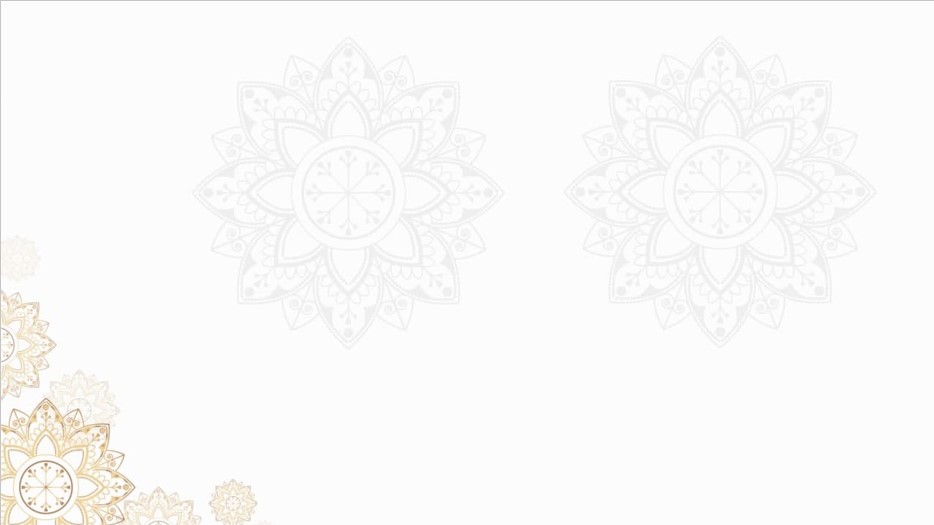 قال تعالى: 
"وَلِكُلِّ أُمَّةٍ جَعَلْنَا مَنسَكًا لِّيَذْكُرُوا اسْمَ اللَّهِ عَلَىٰ مَا رَزَقَهُم مِّن بَهِيمَةِ الْأَنْعَامِ ۗ فَإِلَٰهُكُمْ إِلَٰهٌ وَاحِدٌ فَلَهُ أَسْلِمُوا ۗ وَبَشِّرِ الْمُخْبِتِينَ"
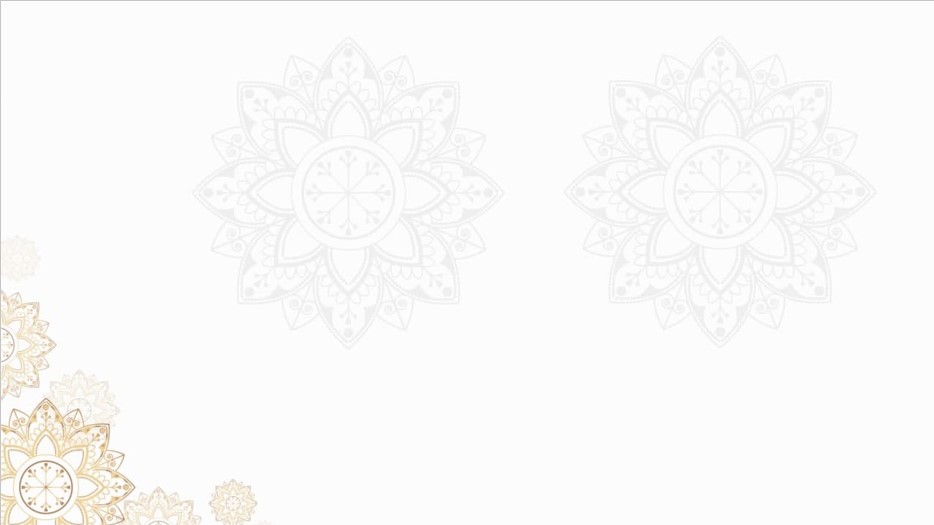 الهَدْيُ والأضحية والعقيقة
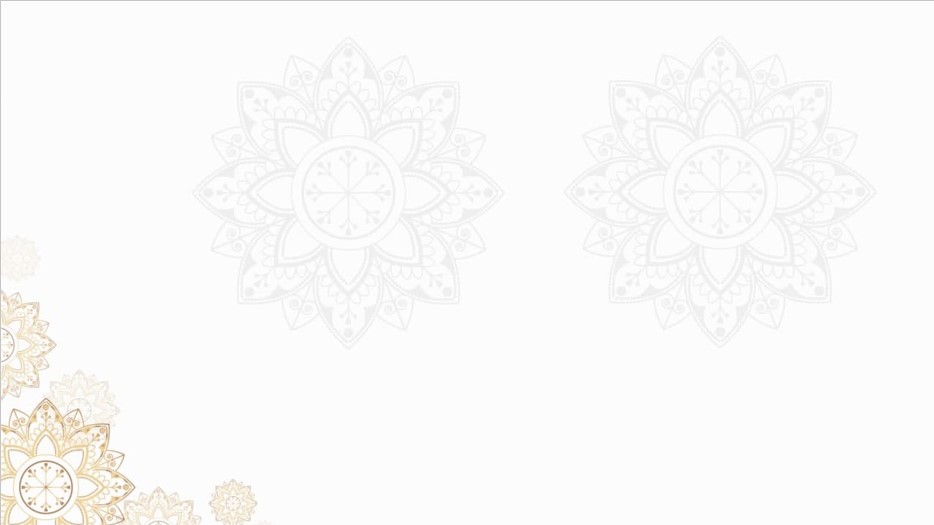 ذبح الذبائح عبادة عظيمة يتقرب بها المسلم إلى ربه جل وعلا، و أهم الذبائح المشروعة تقربًا إلى الله تعالى ثلاث، يمكننا التعرف عليها من خلال الإجابة عن الأسئلة التالية:
1- ما اسم الذبيحة التي يذبحها الحجاج في مكة تقربًا إلى الله تعالى ؟ ....................................................
2 -ما اسم الذبيحة التي يذبحها المسلمون تقربا إلى الله تعالى في عيد الأضحى ؟ .....................................
3 -ما اسم الذبيحة التي يذبحها المسلم تقربا إلى الله تعالى حين يرزق بمولود ؟ ..........................................
الهدي
الاضحية
العقيقة
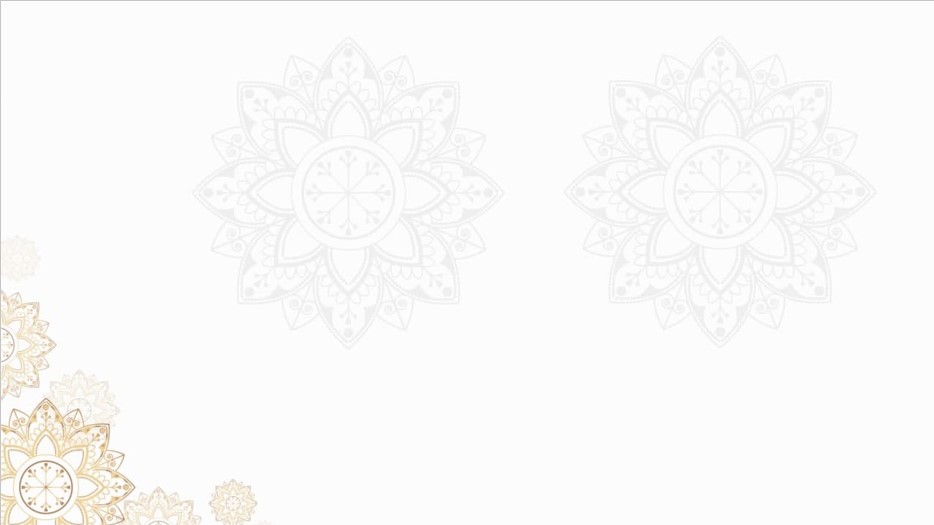 وفي هذه الوحدة سوف نتعرف - إن شاء الله تعالى- على أهم الأحكام المتعلقة بهذه الذبائح المشروعة.
أولاً: الهدي
المراد بالهدي: ما يذبح من بهيمة الأنعام في حرم مكة تقربًا إلى الله تعالى، و أقله: شاة، أو سبْع بدنة، أو سبْع بقرة.
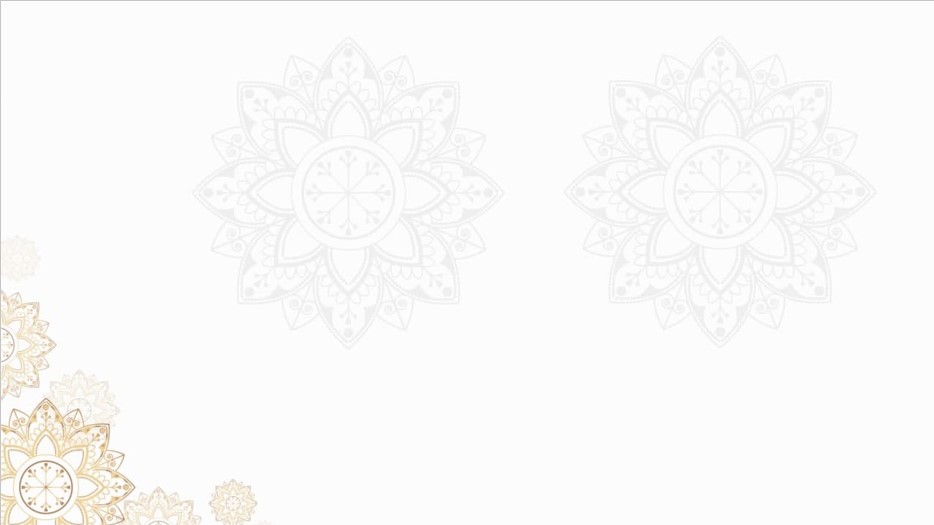 أنواع الهدي
الهدي ثلاثة أنواع بيانها في الجدول التالي:
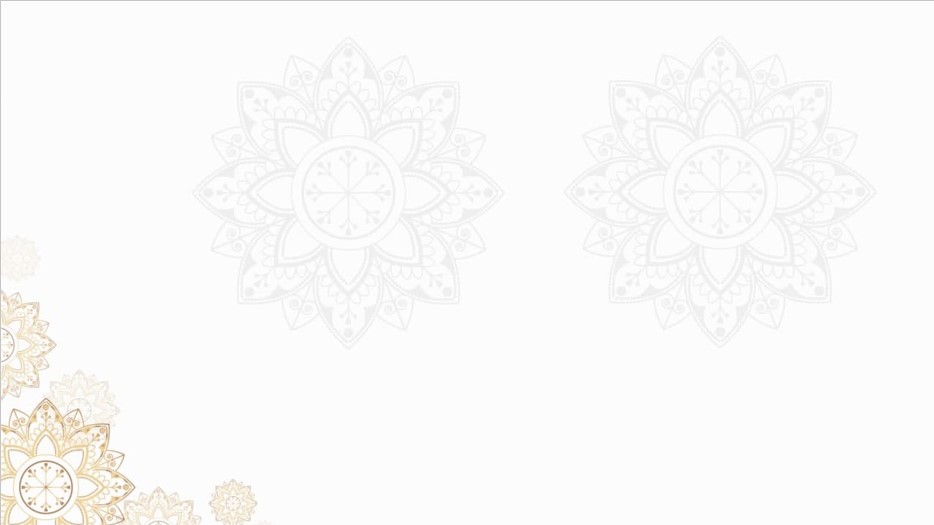 مكان ذبح الهدي
يذبح هدي التَّمتع والقِرَان والتطوع في مِنى وحرم مكة كلِّه، روى جابر رضي الله عنه أن رسول الله ﷺ قال 
((نحرت ها هنا ومنى كلها منحر، فانحروا في رحالكم))
روى أبو هريرة رضي الله عنه  أن رسول الله قال
 ((كل منى منحر وكل فجاج مكة منحر))
و أما هدي الإحصار فيذبح في المكان الذي وقع فيه الإحصار.
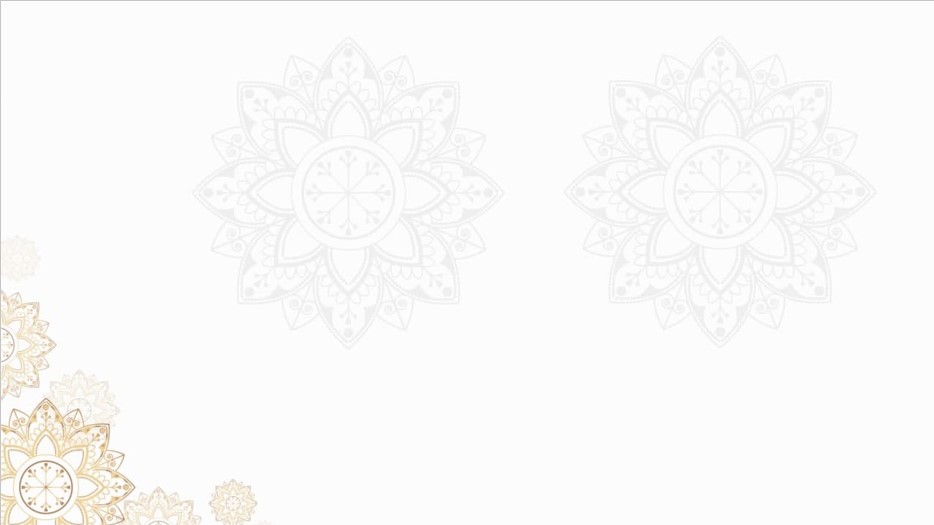 تعريف الأضحية
ما يذبح من بهيمة الأنعام في أيام عيد الأضحى تقرباً إلى الله تعالى.
حكمها
الأضحية سنّة مؤكدة، والدليل على هذا حديث أنس (رضي الله عنه)قال : 
(( ضحَّى النبيُّ ﷺ بكبشِيْن أَمْلَحَيْنِ أقَرْنَيَنْ، ِ وَ وَضعَ رِجْلَهُ على صفَاحِهما))
وقت ذبحها
وقت ذبح الأضاحي أربعة أيام، أوَّلُهَا من بعد صلاة العيد يوم النحر، إلى غروب الشمس من آخر أيام التشريق وهو اليوم الثالث عشر من ذي الحجة.
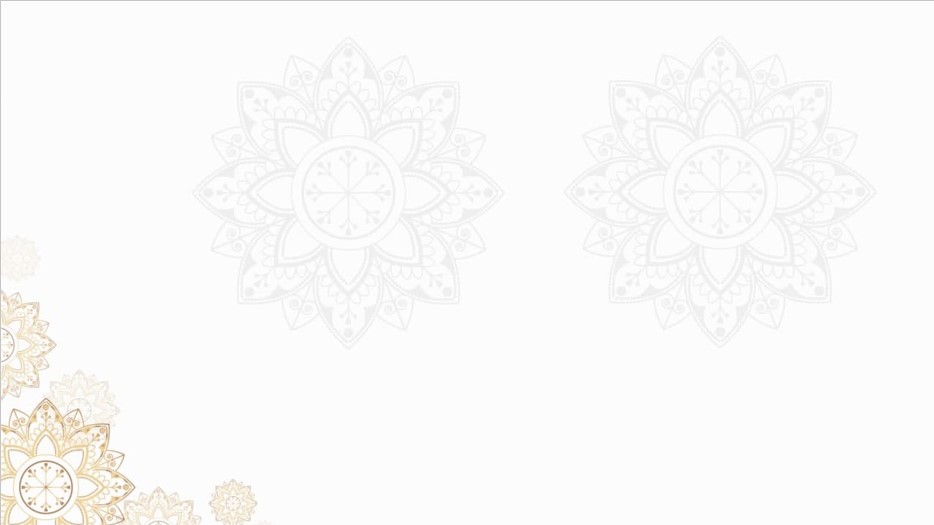 المجزئ في الأضحية
أولاً: من حيث المقدار : يجزئ عن الشخص الواحد و أهل بيته شاة واحدة، أو ُسبْع بدنة، أو ُسبْع بقرة، فيجوز لسبعة أشخاص الاشتراك في بقرة أو بَدَنَةٍ، فعن جابر(رضي الله عنه) قال: (( أمرنا رسول الله ﷺ أن نشترك في الإبل والبقر؛ كل سبعة منا في بدنة))
وتكفي الأضحية عن الرجل و أهل بيته؛ لحديث أبي أيوب الأنصاري (رضي الله عنه) قال: (( كان الرجل في عهد النبي ﷺ يضحي بالشاة عنه وعن أهل بيته في يأكلون ويطعمون ثم تباهى الناس فصار كما ترى))
ثانياً: من حيثُ السن: يجزئ في الأضحية: )الجَذَع من الضأن فصاعدًا وهو ما تم له ستة أشهر، وثني المعز ما تم له سنة، وثني البقر ما تم له سنتان، وثني الإبل ما تم له خمس سنوات.
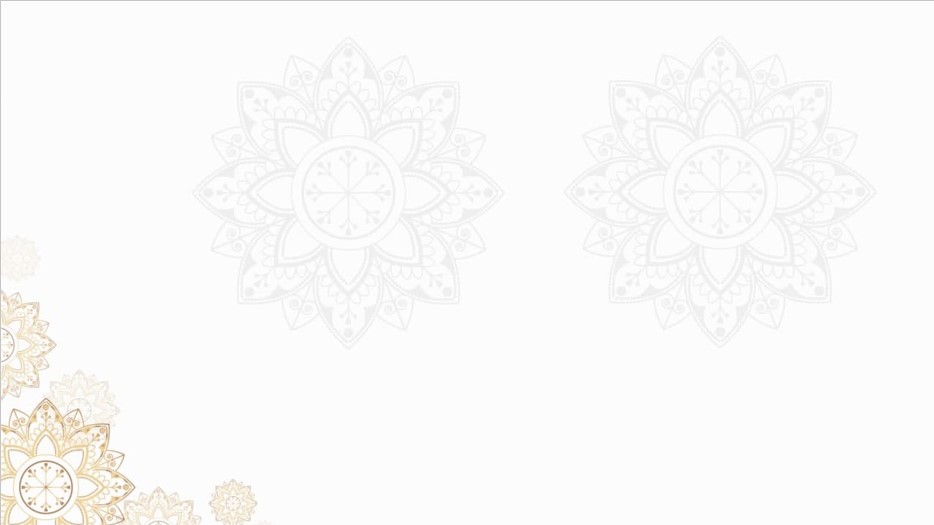 أفضل الأضاحي
أفضل الأضاحي الإبِلُ إن أخرجها الشخص كاملة عن نفسه ؛ لأنها أنفع للفقراء، و أكثر ثَمَنًا، ثم البقر إن أخرجها كاملة، ثم الغنم، والضأن أفضل من المَعْزِ، ثم ُسبْع بدنة، ثم ُسبْع بقرة.
حكمها
يُشرع لمن ذبح هدياً أو أضحية أن يأكل منها، ويطعم الفقراء؛ لقوله تعالى: (فَكُلُوا مِنْهَا وَأَطْعِمُوا الْبَائِسَ الْفَقِيرَ ) و إذا أهدى لجيرانه و أقاربه فهو حسن.
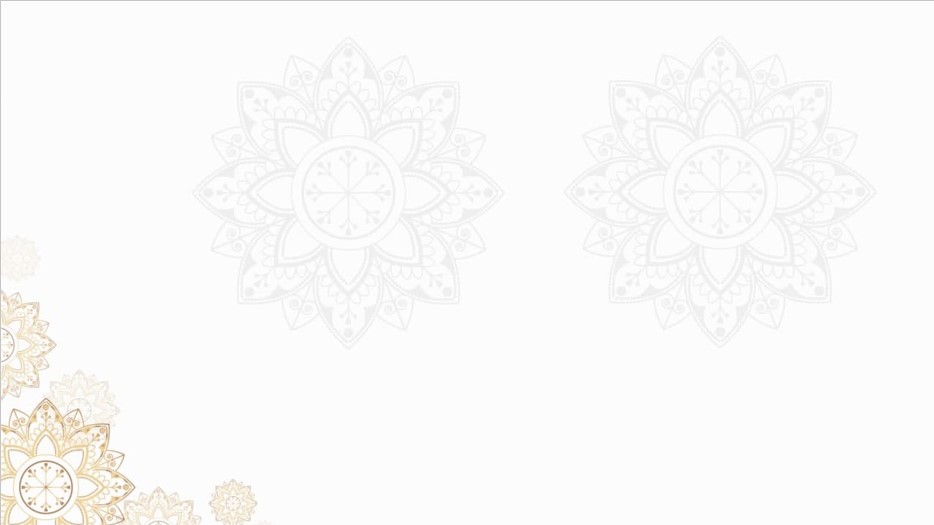 فكر
ثالثا:العقيقة
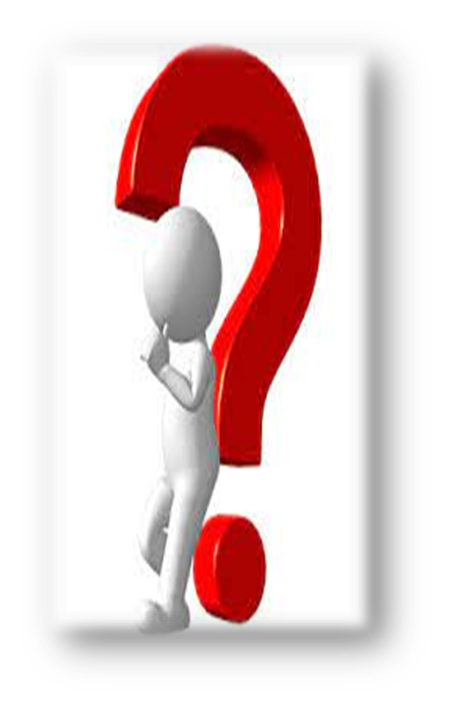 من خلال معرفتي العامة ومشاهداتي أذكر: ما الذي يصنعه الناس عندما يرزق أحدهم بمولود؟
1- الاذان في أذنه اليمنى و الإقامة في اذنه اليسرى حين الولادة مباشرة 
2- ذبح الشاه عن المولود في اليوم السابع من ولادته و تسمى العقيقة
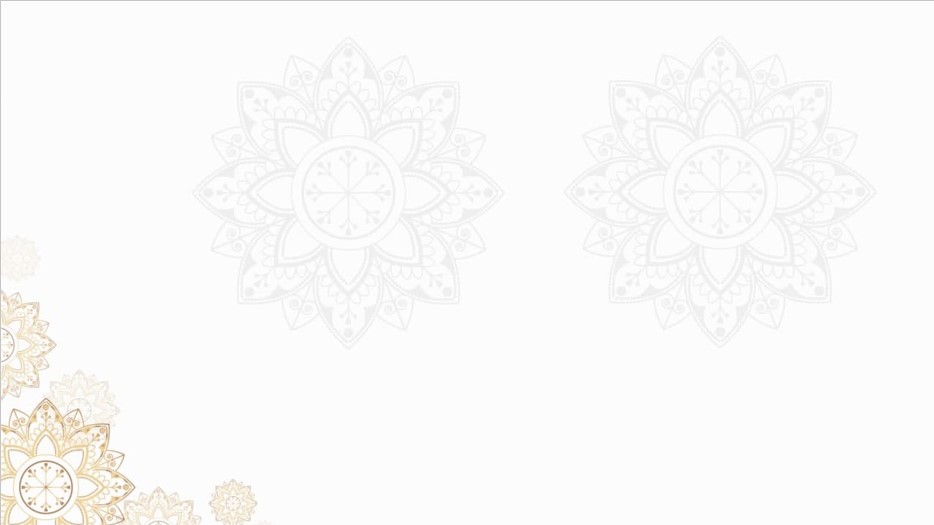 تمرين
تعريف العقيقة
هي ما يذبح عن المولود شكراً لله تعالى وتَقَرُّبًا إليه.
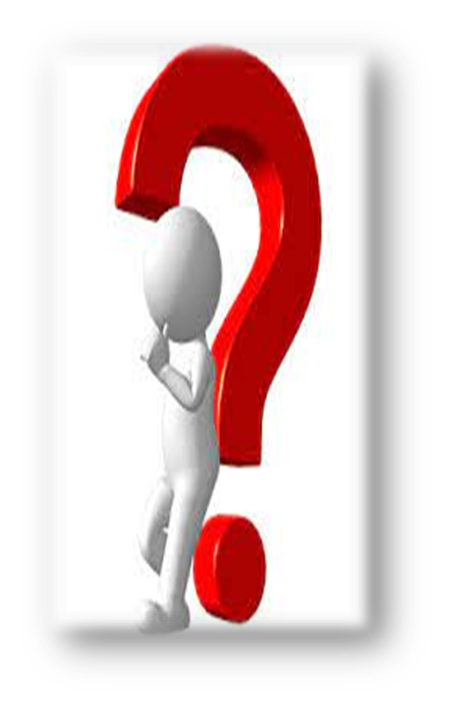 للعقيقة عند الناس أسماء أخرى، بالتعاون مع مجموعتي: أذكرُ ما أعرفه منها:
1- النسيكة
2- التميمة
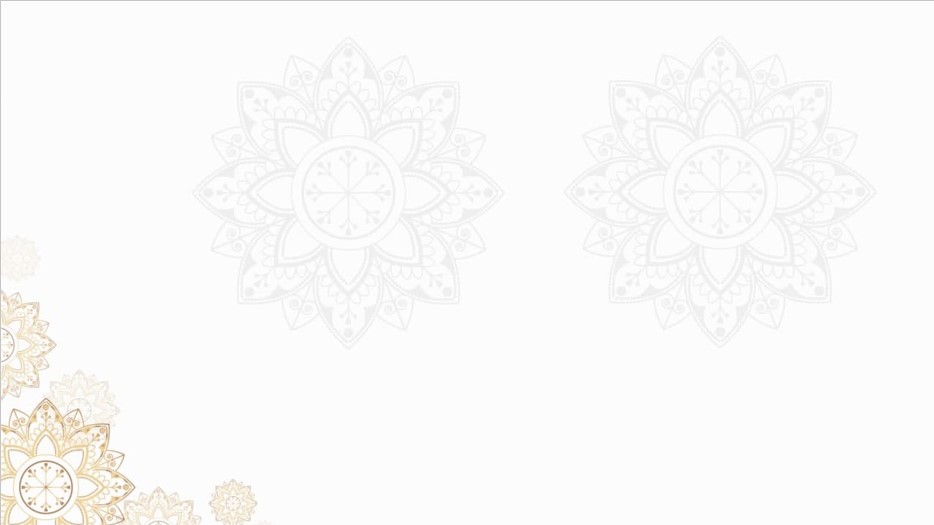 حكمها
ذبح العقيقة سنّة مؤكدة؛ لحديث سمرة بن جندب (رضي الله عنه) أن النبي ﷺ قال: (كلُّ غُلامٍ مُرْتَهَنٌ بعقيقته، تُذبح عنه يوم السابع، ويُحلق رأسه، ويَسمَّى)
الحكمة من مشروعيتها
لا يشرع الله تعالى أمراً إلا لحِكم عظيمة ، قد ندرك بعضها ويخفى علينا البعض الآخر لقصور أفهامنا؛ ومشروعية العقيقة عن المولود له حِكَم ظاهرة؛ يمكن تلخيص أهمها فيما يلي:
1- شكر الله تعالى على نعمة الولد.
2- إظهار الفرح والسرور بهذه النعمة.
3-
أن يكون ذبح العقيقة سببا لحسن اثبات الولد و دوام سلامته و طول حياته في حفظه من ضرر الشيطان حتى يكون كل عضو منها فداء كل عضو منه
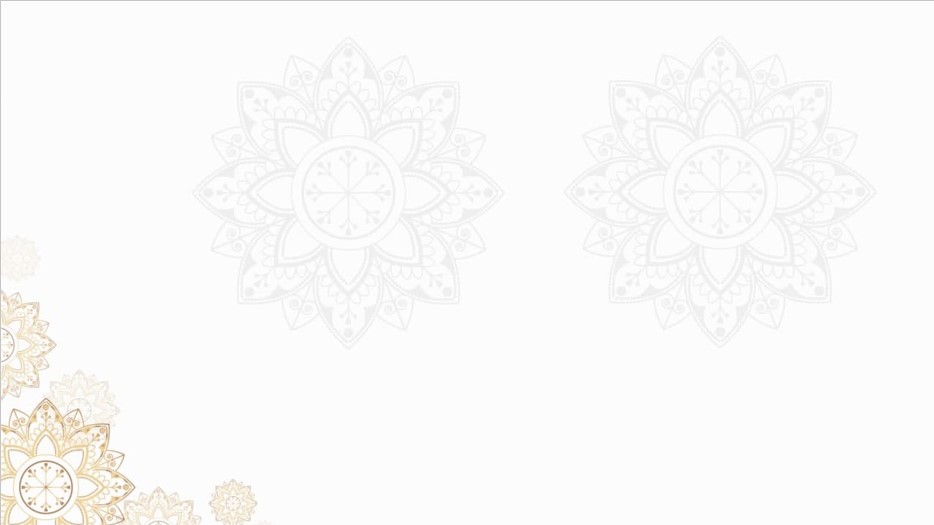 وقت ذبح العقيقة
السنّة ذبح العقيقة في اليوم السابع من ولادة المولود؛ لحديث سمرة السابق وفيه: « تذبح عنه يوم السابع ،»
فإن فات اليوم السابع فيذبحها في أي يوم بعده، ويبادر بذلك في أقرب وقت أمكنه الذبح فيه.
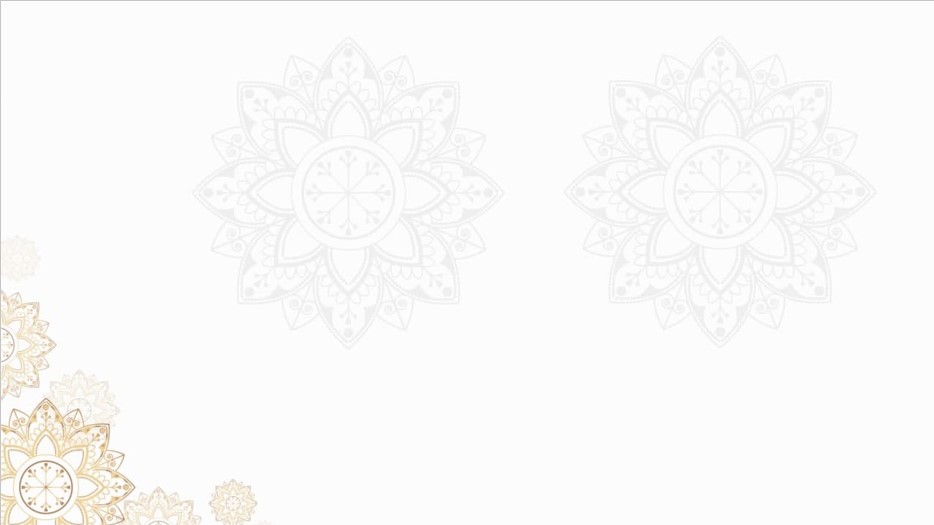 التقويم
على أي شيء يستدل بالأدلة التالية:
1- قال تعالى  (وَالْبُدْنَ جَعَلْنَاهَا لَكُمْ مِنْ شَعَائِرِ اللَّهِ لَكُمْ فِيهَا خَيْرٌ)
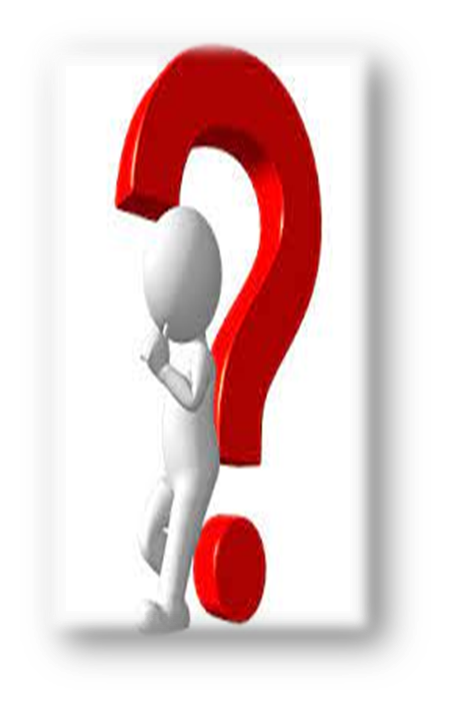 إتمام الحج و العمرة اذا تم الاحرام لهما و من يعجز عن اتمامهما فلينحر هدية مكان الاحصار ليتحلل من احرامه
ب) قول النبي ﷺ: (نحرت ها هنا ومنى كلها منحر، فانحروا في رحالكم)
لحكم التمته و وجوب الهدي للمتمتع و ماذا يفعل ان لم يستطع الهدي
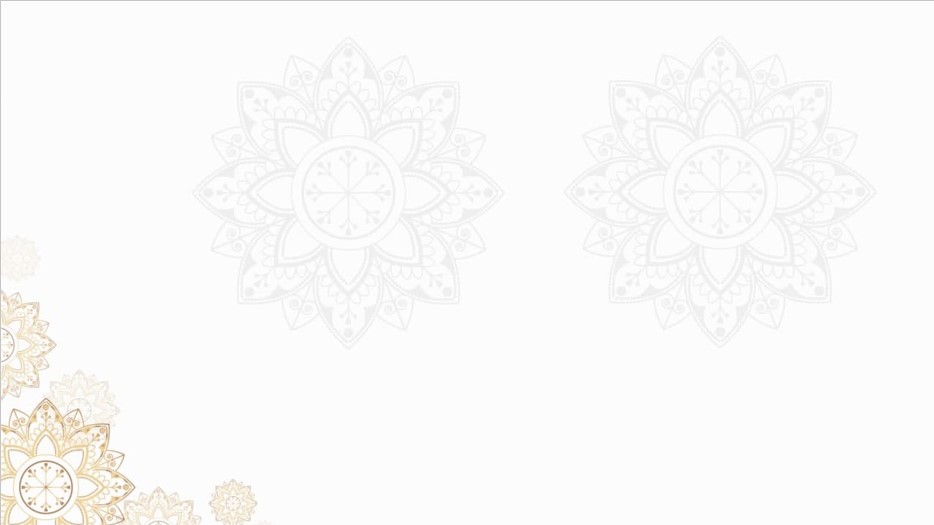 2 - أُجيبُ بصح أو خطأ مصححاً الخطأ - إن وجد- فيما يأتي:
1- يشترك في البدنة ثمانية أشخاص.(       )
خطأ
يشترك في البدنة سبعة أشخاص
ب) رزق خالد بولد فذبح عنه شاتين يوم السابع من ولادته. (       )
صح
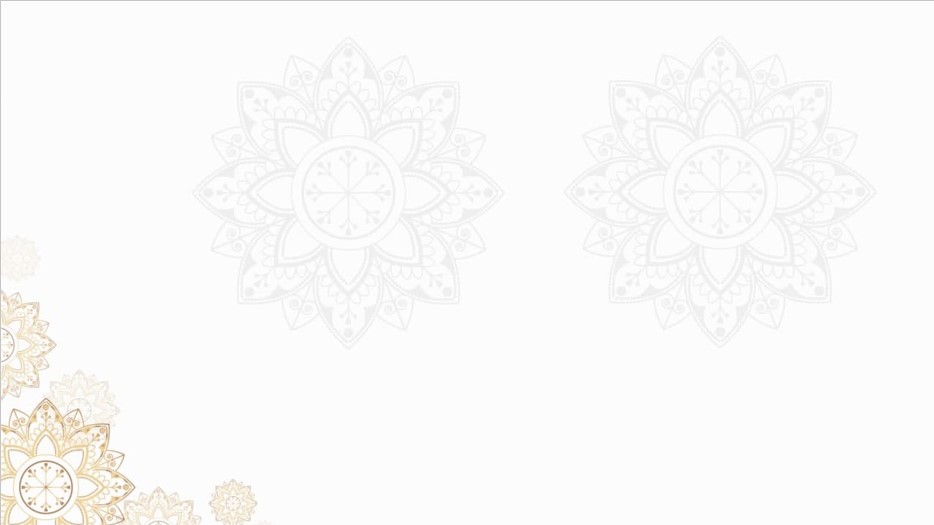 أُميِّزُ ما يجزئ وما لا يجزئ في الهدي والأضحية مما يلي:
الغزال- الشاة السمينة- الدجاجة السمينة- ثمُن بقرة- البدنة المريضة مرضاً خفيفًا- بقرة لها سنة ونصف- بدنة لها ست سنوات- عنزٌ لها عشرة أشهر- بدنة لها أربع سنوات.
المجزئ في الأضحية : الشاه – عنزة – لها عشر أشهر - بدنة -لها ست سنوات - شاه عوراء لها عوراً غير ظاهر - البدنة المريضة مرضاً خفيفاً -  الشاه السمينة - مكسور القرن 
التي لا يجزئ: الدجاجة السمينة – التي لا قرن لها – الغزال – بدنة لها أربع سنوات – بقرة لها سنة و نصف – ثمن بقرة
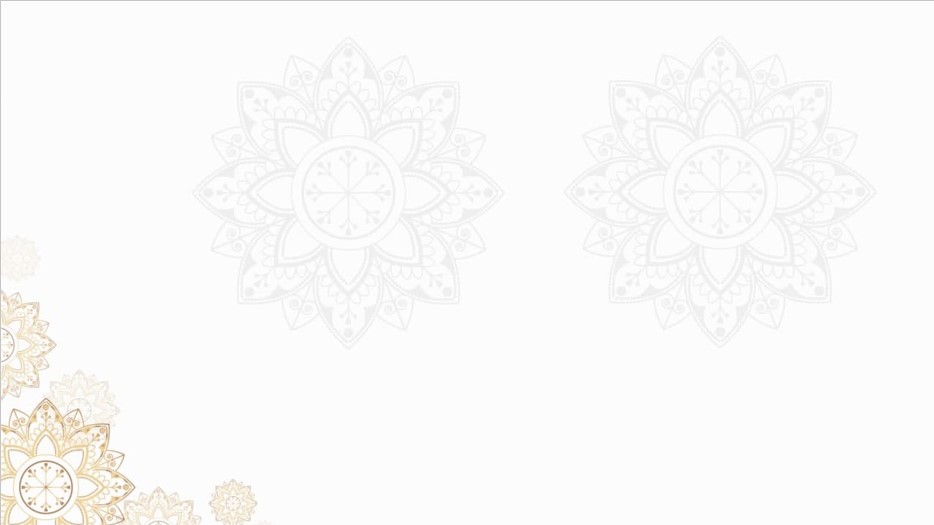 أَتأمَّلُ ما درستُهُ من أحكام الأضحية والعقيقة ثم أَذكُرُ ثلاثة من الفروق بينهما.
الأضحية يذبحها المسلمون تقرباً لله في عيد الأضحى و العقيقة يذبحها المسلم تقرباً الى الله إذا رزق بمولود وقت ذبح الأضاحي أربعة أيام أولها بعد صلاة العيد إلى غروب الشمس في آخر أيام التشريق و العقيقة تذبح  في اليوم السابع فيذبحها في أي يوم بعده الأضحية يجزئ فيها عن الشخص الواحد و أهل بيته شاه واحدة أو سبع بدنة أو سبع بقرة فيجوز لسبعة أشخاص الاشتراك في بقرة أو بدنة و العقيقة لا يجزئ فيها سبع بدنة او سبع بقرة و لا يجزئ فيها الاشتراك
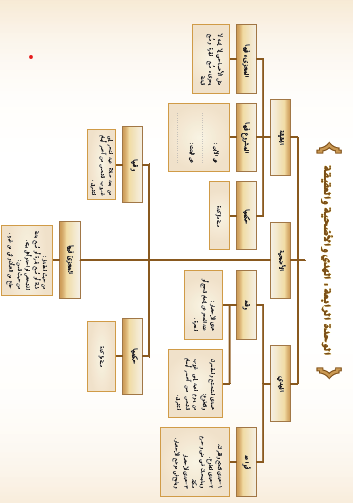 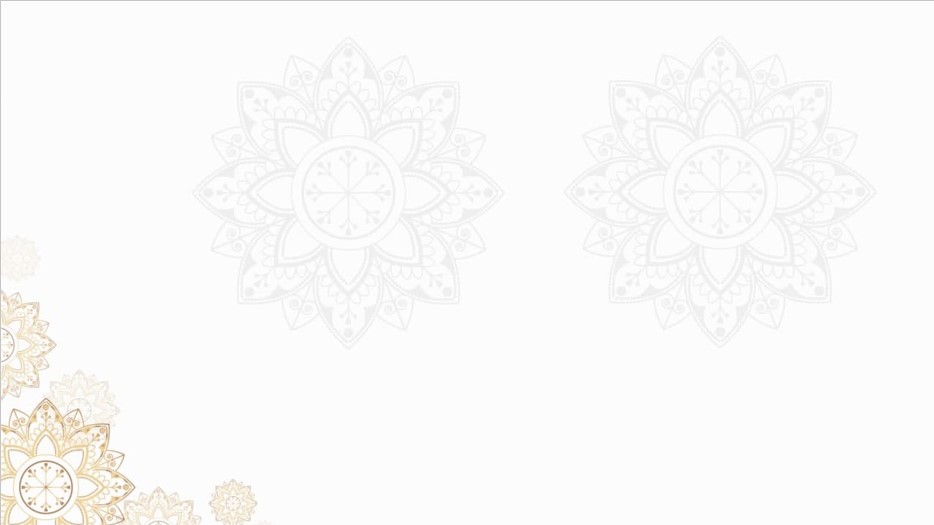